Тема исследования: «Разноцветная палитра английских идиом»
Автор работы: Кузнецова Алла Дмитриевна
 Место выполнения работы: г. Пятигорск,
                          МБОУ гимназия №4, 7 класс
 Научный руководитель:
                                      Юрчишина Галина Владимировна,
                                            кандидат педагогических наук, доцент, 
                         учитель английского языка 
                                          высшей квалификационной категории
              МБОУ гимназии №4 
г. Пятигорск
Цель: изучение идиом цвета в  английском  языке, их значения и обоснование необходимости употребления в речи. 
	Задачи:
-    изучить различные источники по данной теме;
-    систематизировать материал, собранный в ходе исследования;
-   выявить уровень осведомленности  учащихся 7 классов в значении идиом цвета;   
-   создать памятку идиом цвета для школьников.
ИДИОМА – это устойчивое словосочетание, значение которого не определяется значением входящих в него слов, взятых по отдельности. Синонимом слова «идиома» является «фразеологизм». В английском языке, как и в любом другом, идиомы широко встречаются в разговорной, письменной речи, блогах и форумах. 
	Однако довольно сложно использовать идиомы, потому что в разных языках они значительно отличаются друг от друга, и дословный перевод может привести к непониманию или искажению смысла. Часто человека, говорящего на  иностранном языке, выдает непонимание смысла. 
	 Знание идиом обогащает словарный запас. Именно поэтому я хочу познакомить вас с «цветными» идиомами.
ПРИСТУПИМ 
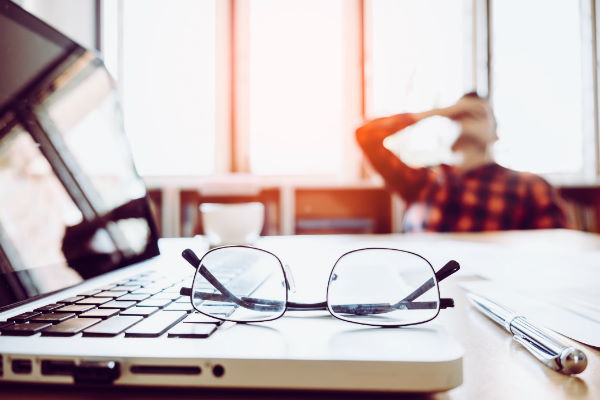 A red letter day
Праздник, памятный день или просто праздник. Идиома на русском языке – красный день календаря.
lTo be in red
лЗначит быть в долгах, как в шелках; быть убыточным; терпеть убытки; приносить дефицит.
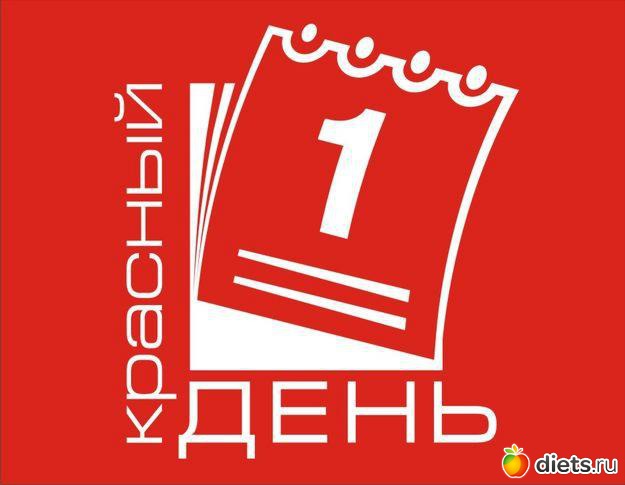 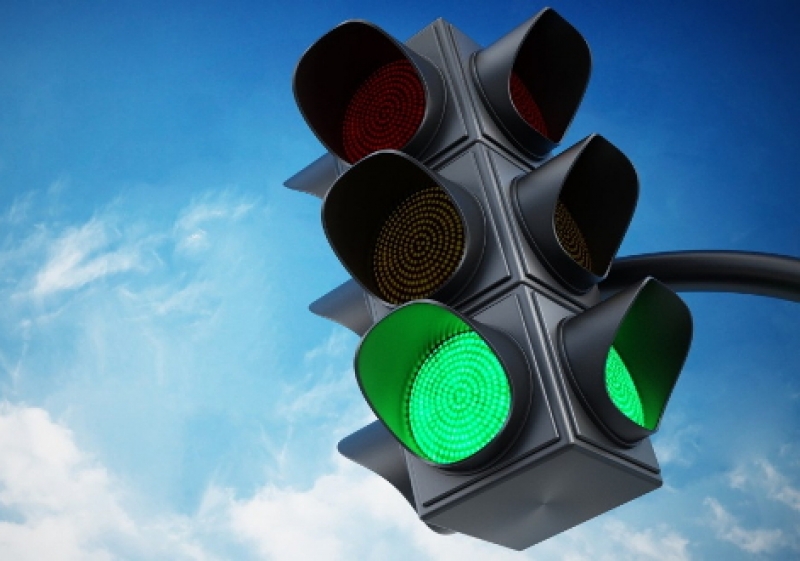 Green hand
Новичок, неопытный человек
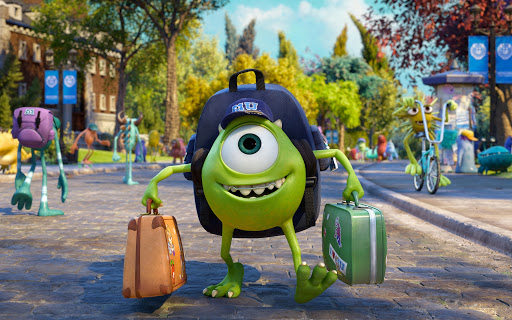 Give the green light
Означает  позволять, дать свободу действий, давать добро.
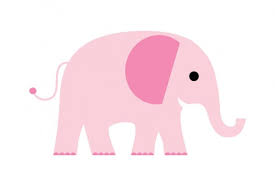 In the pink
В очень хорошей форме (физически и эмоционально), в добром здравии, в прекрасном состоянии, в порядке.
To see pink elephants
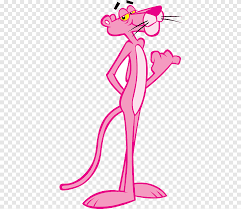 воображать, придумывать что-либо не существующее
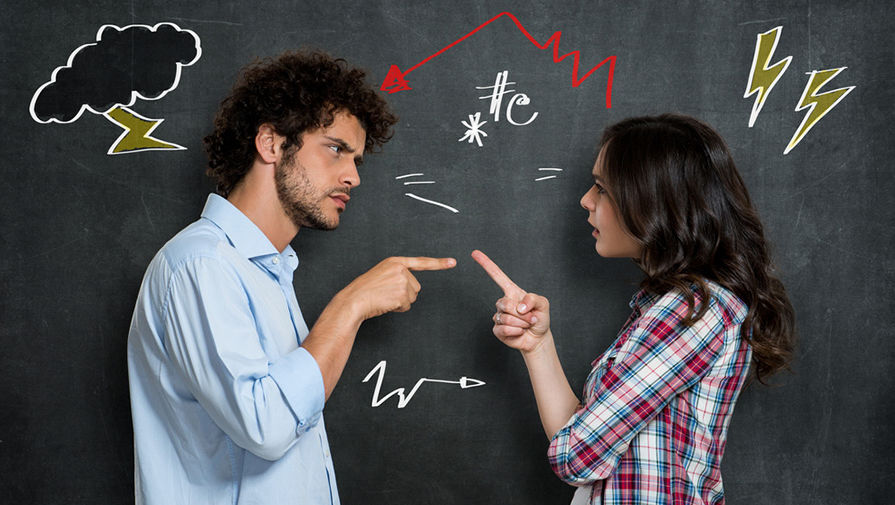 Blue blood
Голубая кровь (аристократическое происхождение)
Make the air blue
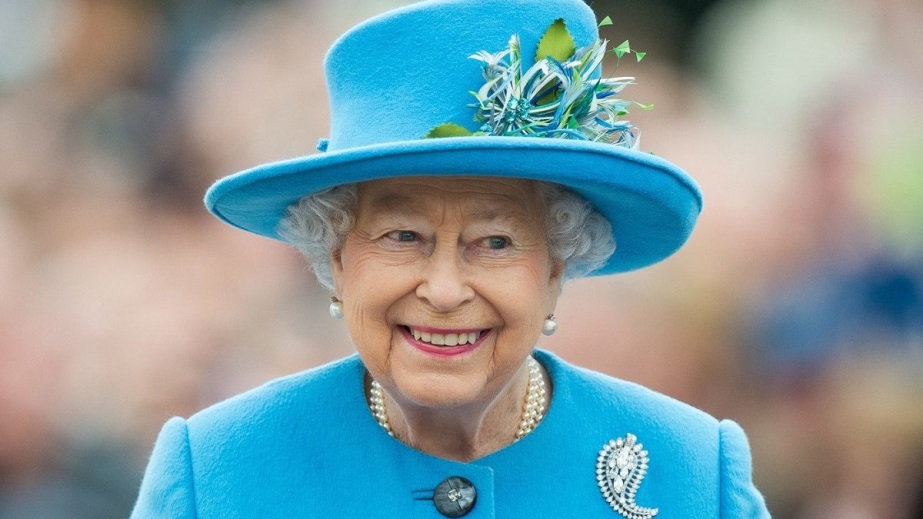 Ругаться на чем свет стоит.
White elephant
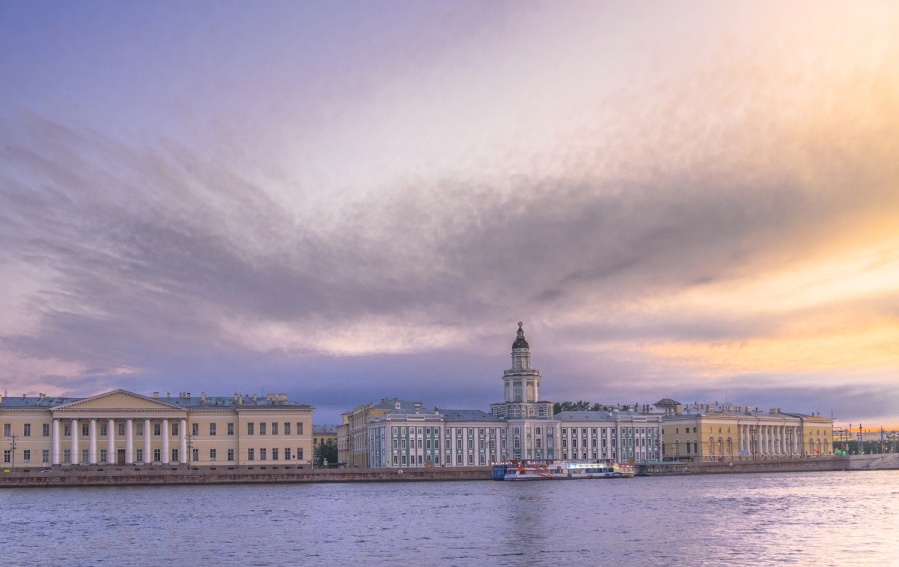 Означает некое имущество, которое хозяин вынужден содержать, но взамен не получает от него никакой пользы.
White night
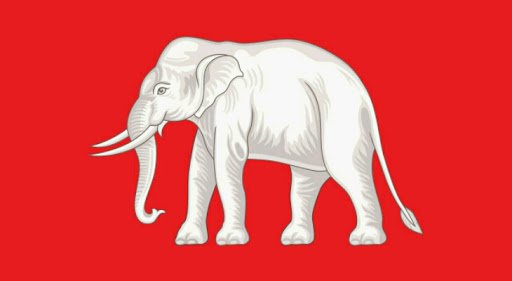 Белая ночь, ночь без сна.
Have a yellow streak
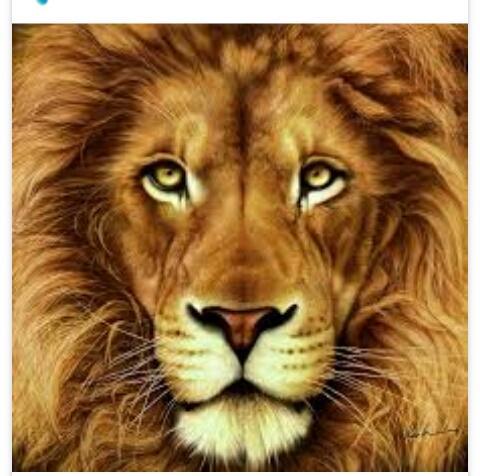 Быть трусливым
Ты труслив
You are yellow
Black dog
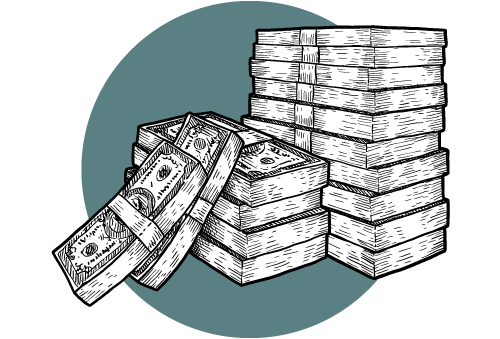 Плохое    настроение
Быть с прибылью
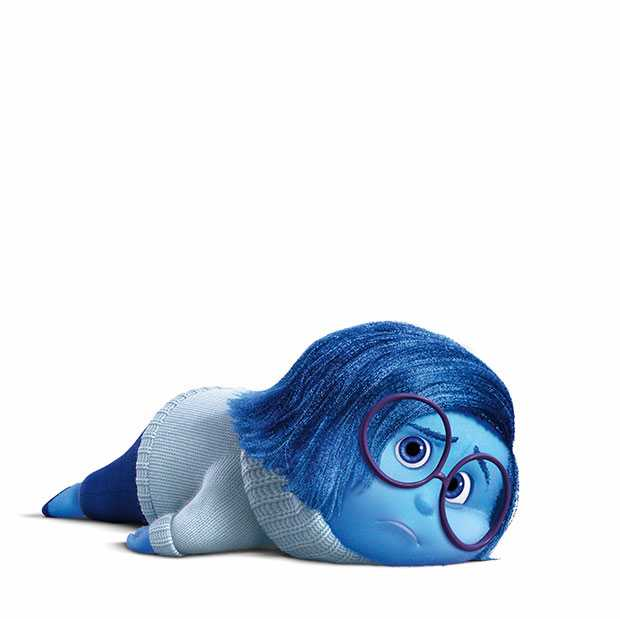 In the black
75% - дали дословный перевод
20% - знают значение
5% - не дали ответ
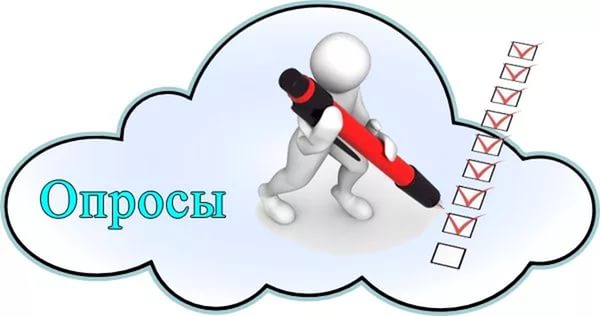 Таким образом, в ходе написания исследовательской работы нами была изучена научная и методическая литература, рассмотрены понятие и особенности фразеологических единиц, выявлен уровень понимания английских идиом учащимися нашей школы и желание использовать их в речи.
	Также, нами была разработана памятка наиболее интересных, по нашему мнению, английских идиом, используя которые речь учащихся станет более яркой и выразительной.
СПАСИБО ЗА ВНИМАНИЕ!